Agri-Food
Agri-Food Sector
2022
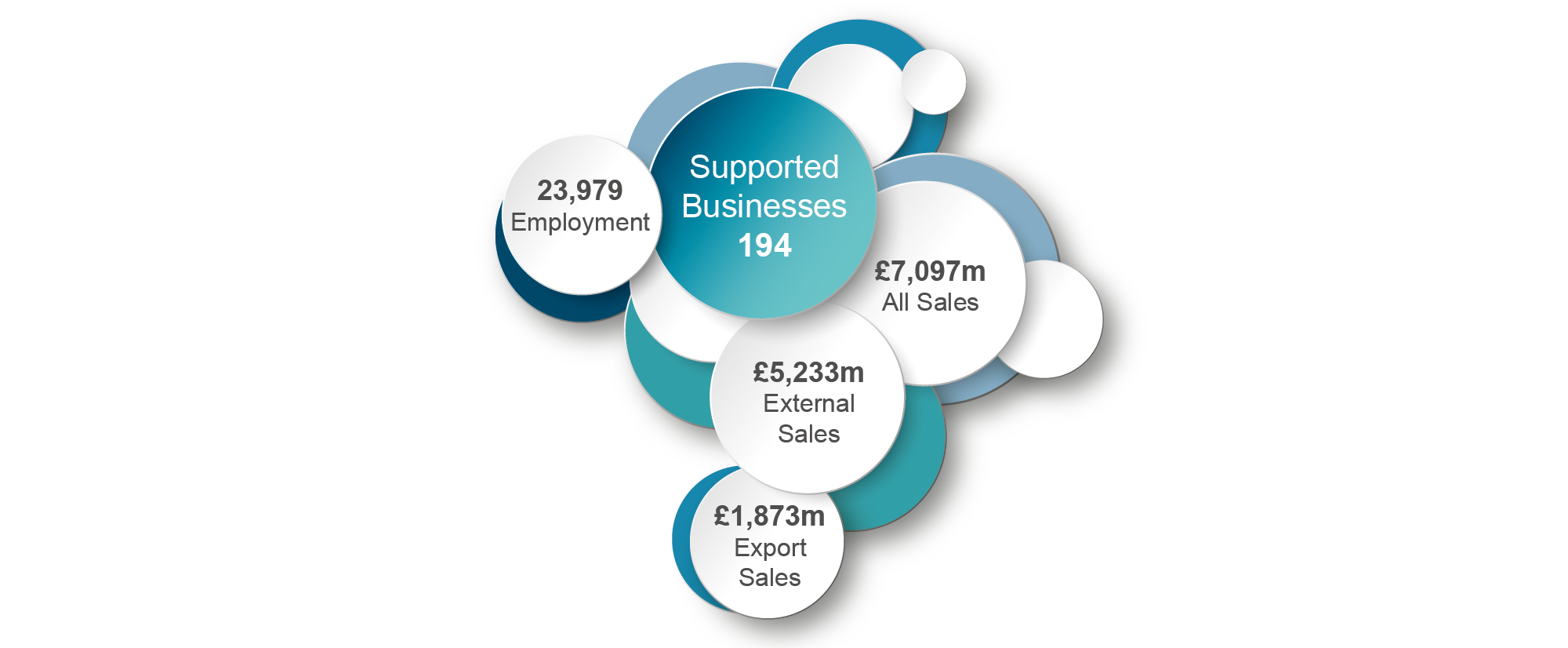 Employment by Sector
2016 - 2022
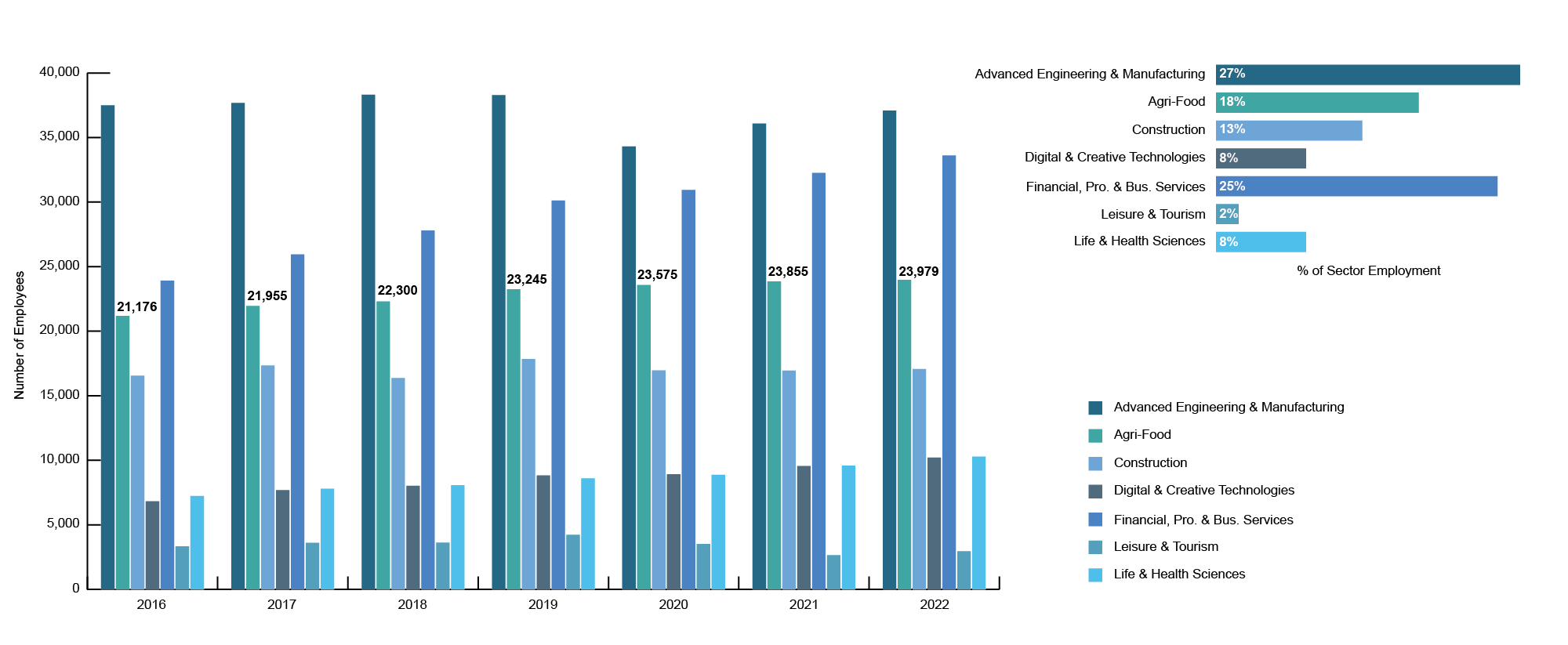 Employment by Location
2022
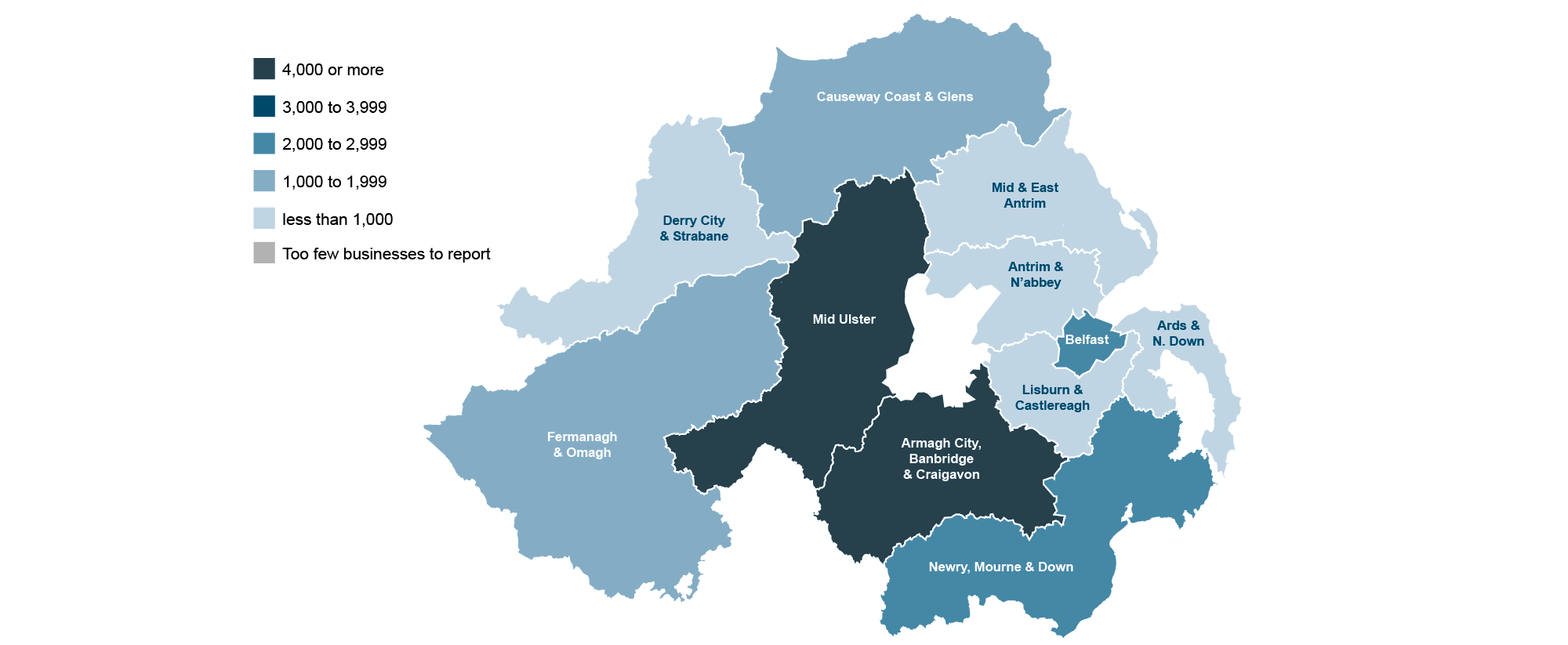 Export Growth
2016 - 2022
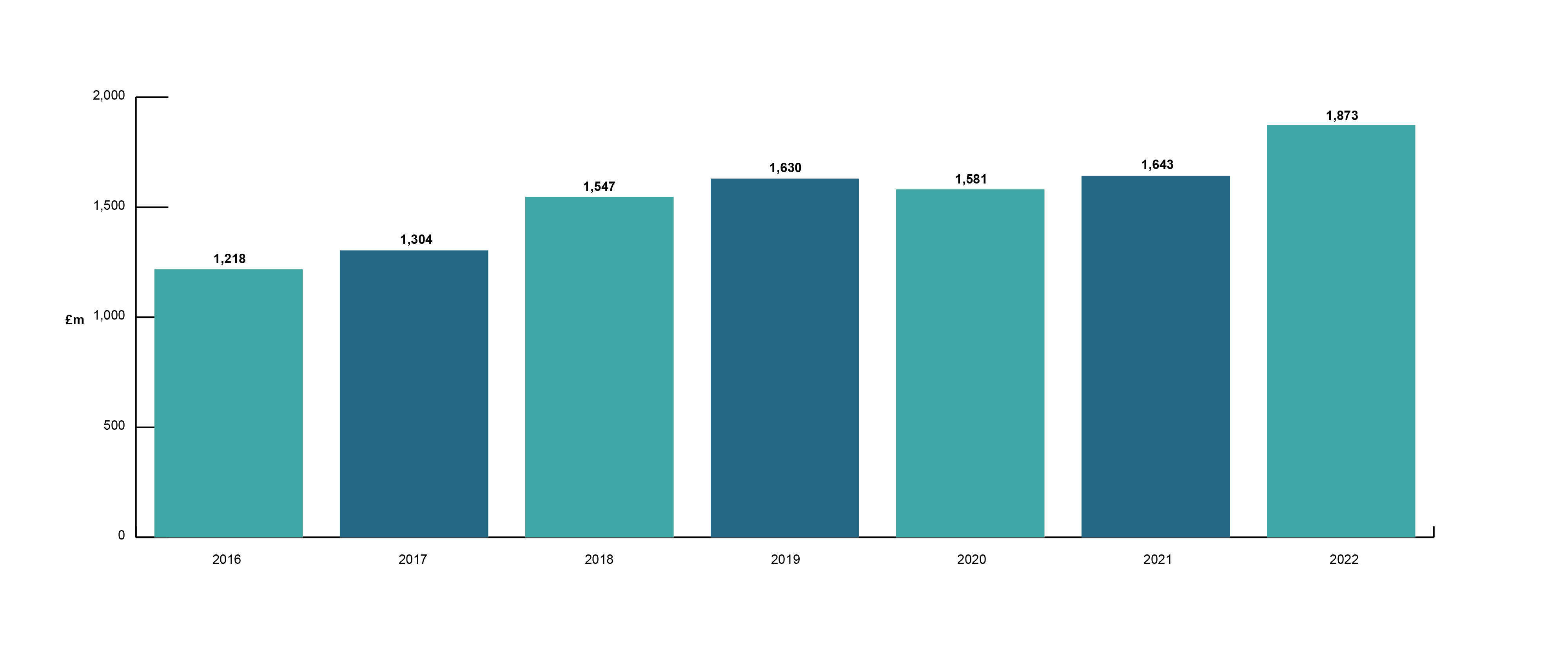 Sales by Market Destination
2022
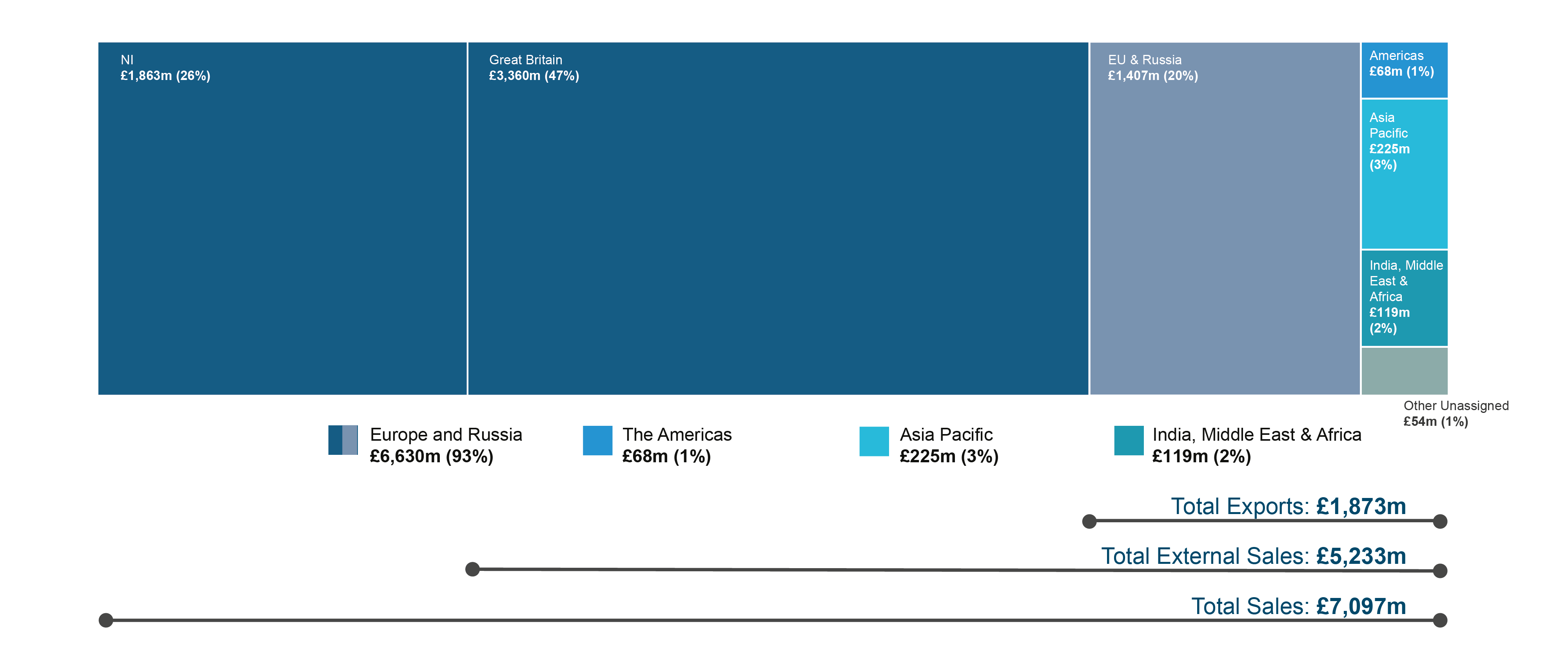 Invest NI Support Offered (£m)
2018-19 to 2022-23
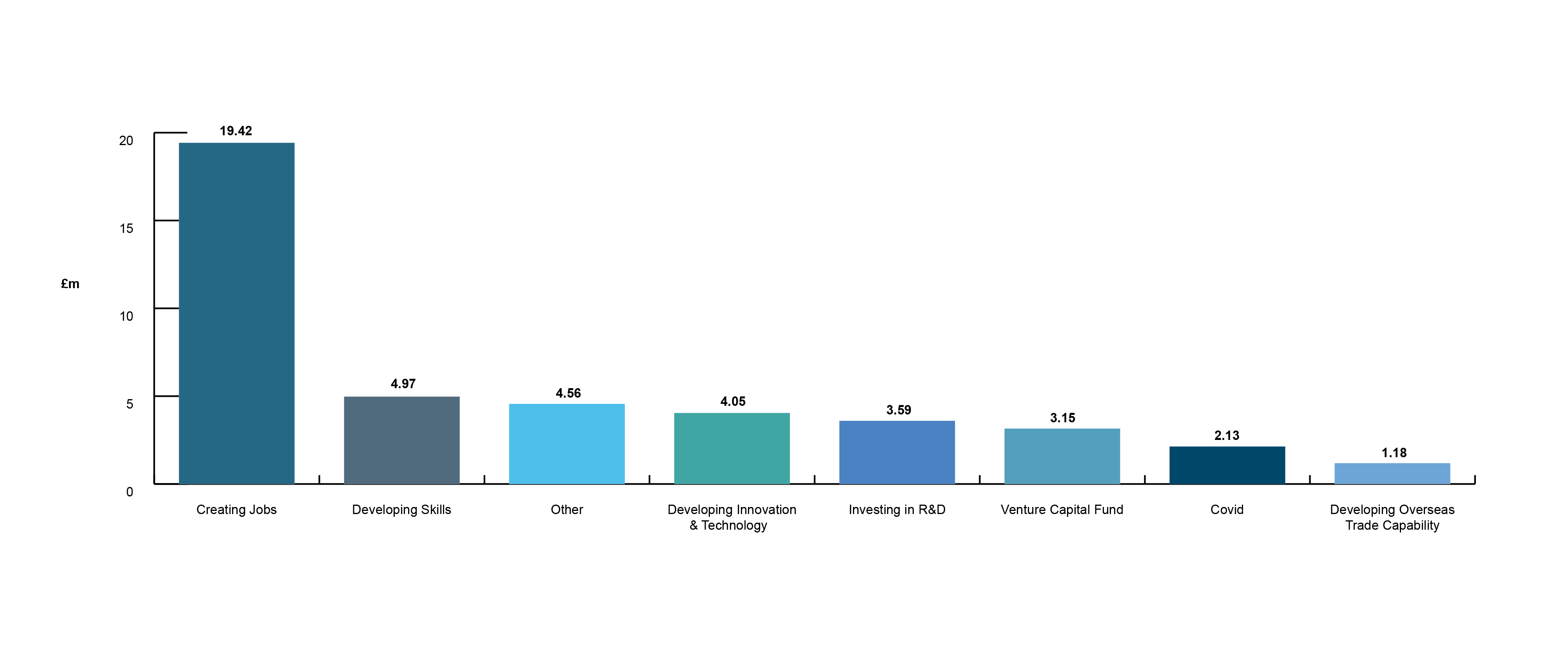 Northern Ireland’s Sector Analysis from KPIs
2022
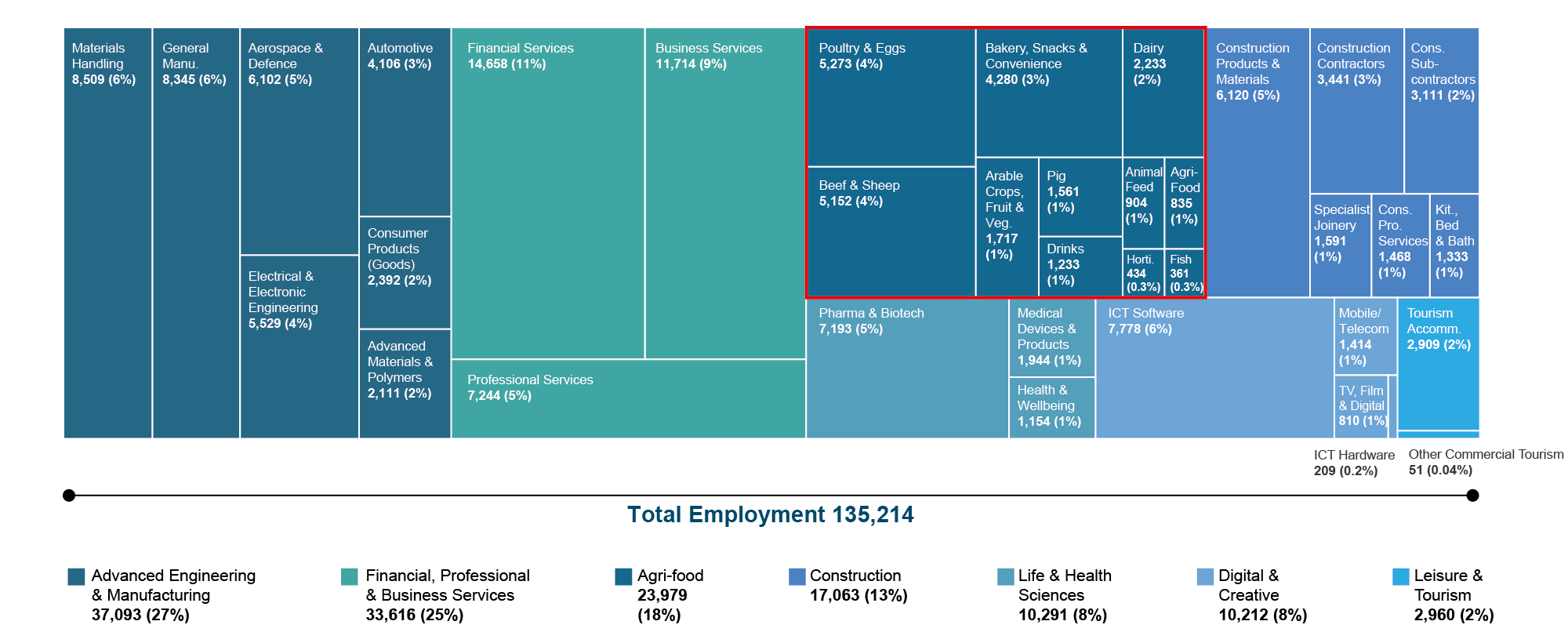